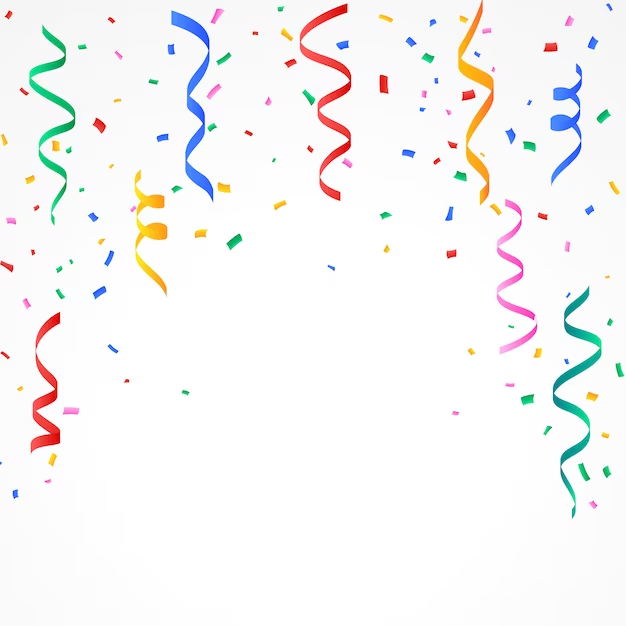 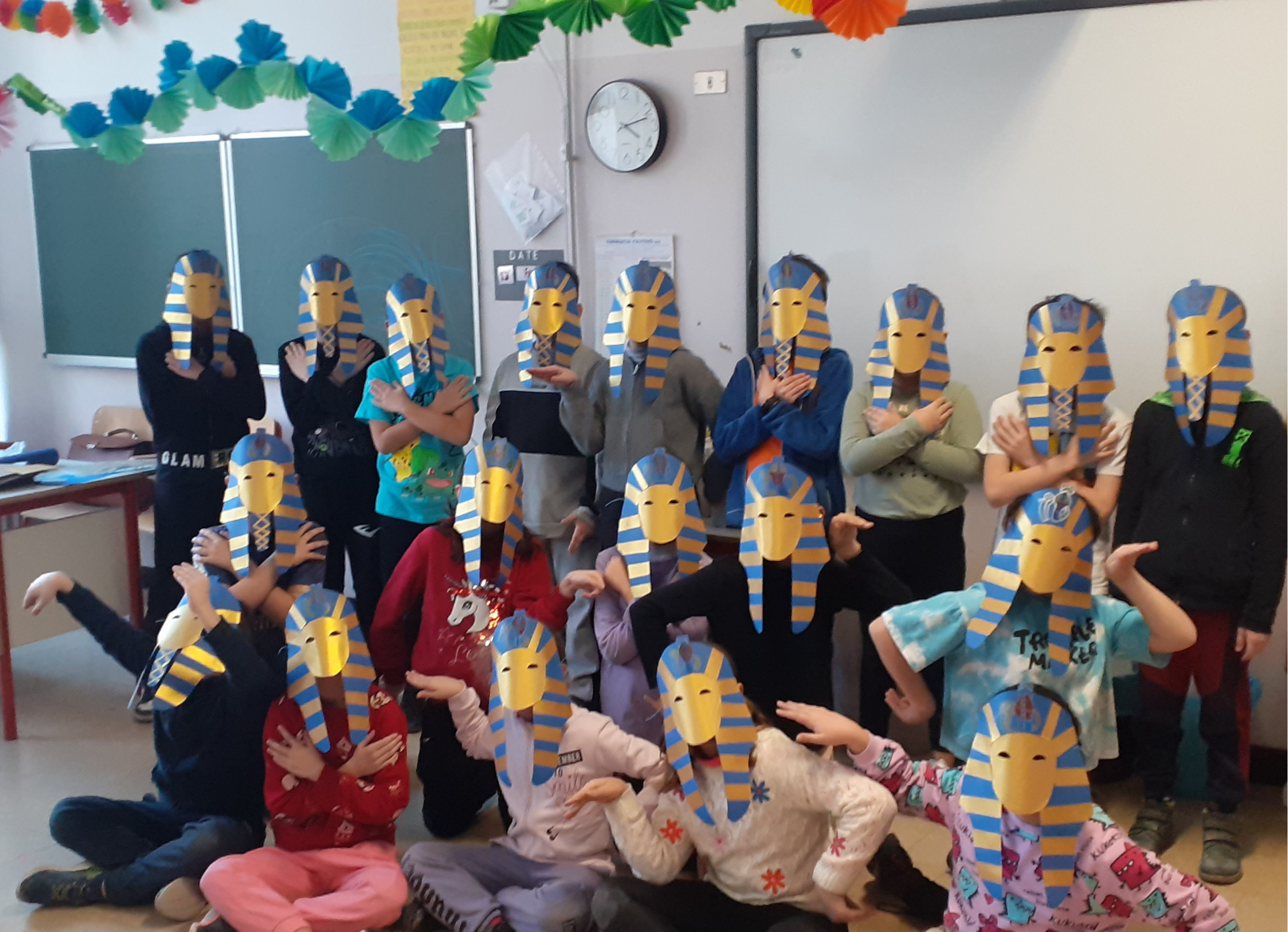 VIVA il Carnevale! Plesso MunariFebbraio 2024
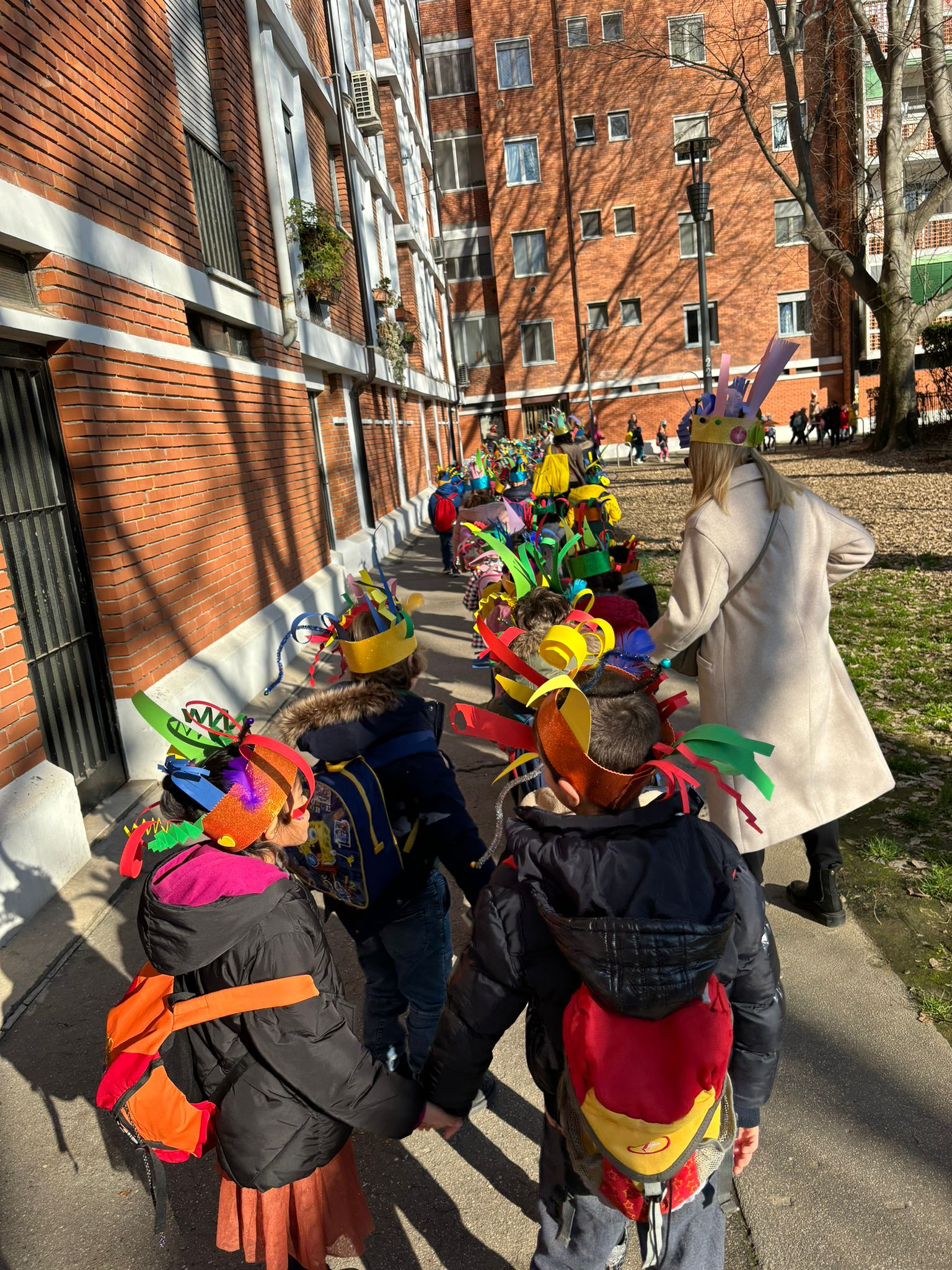 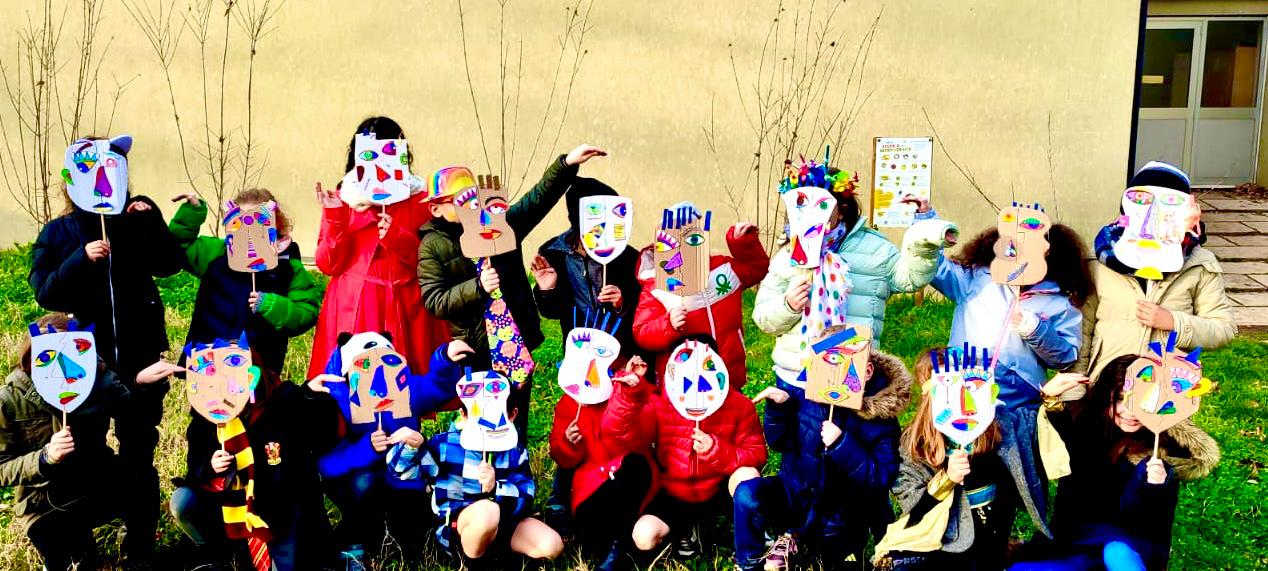 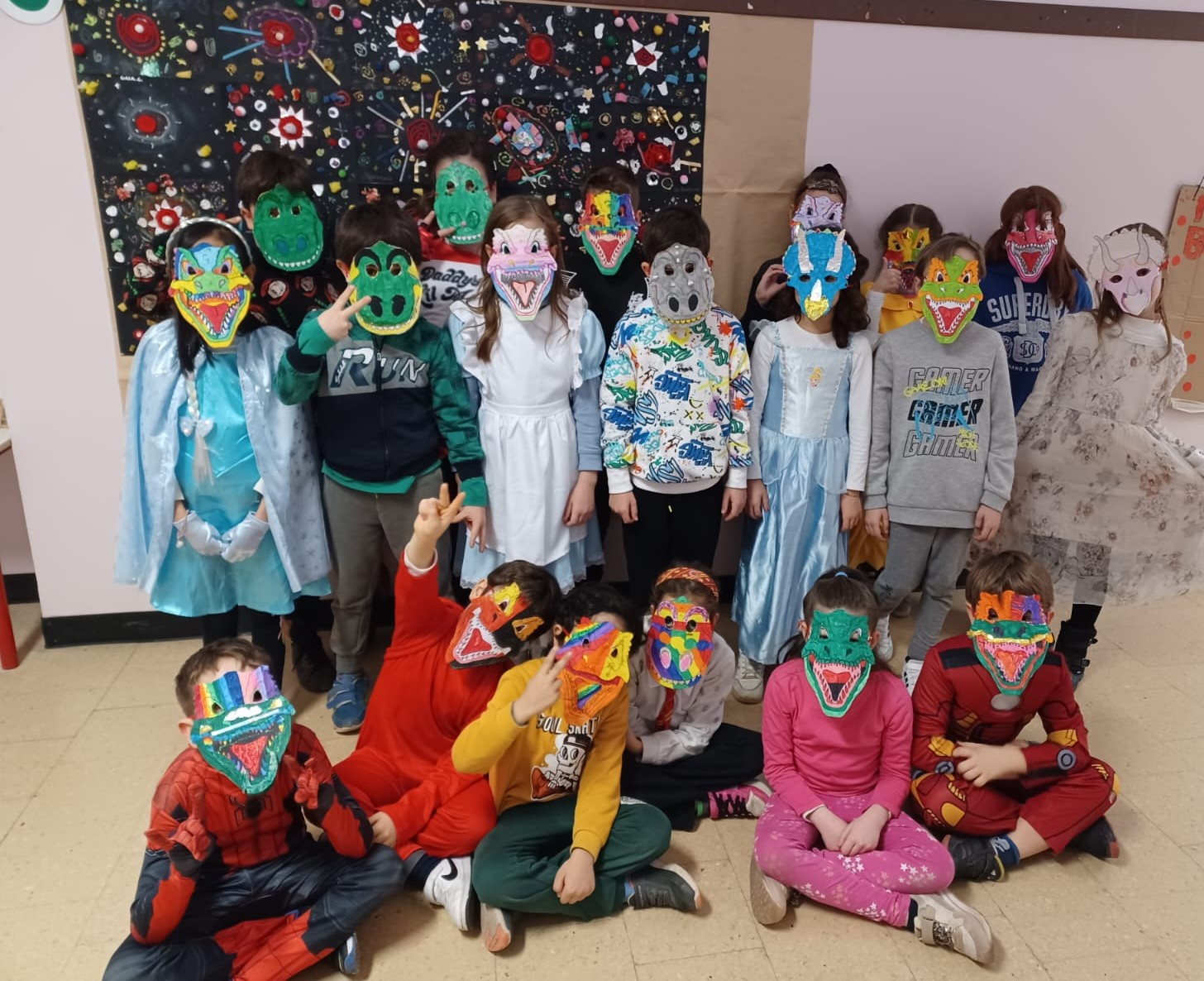 La sfilata
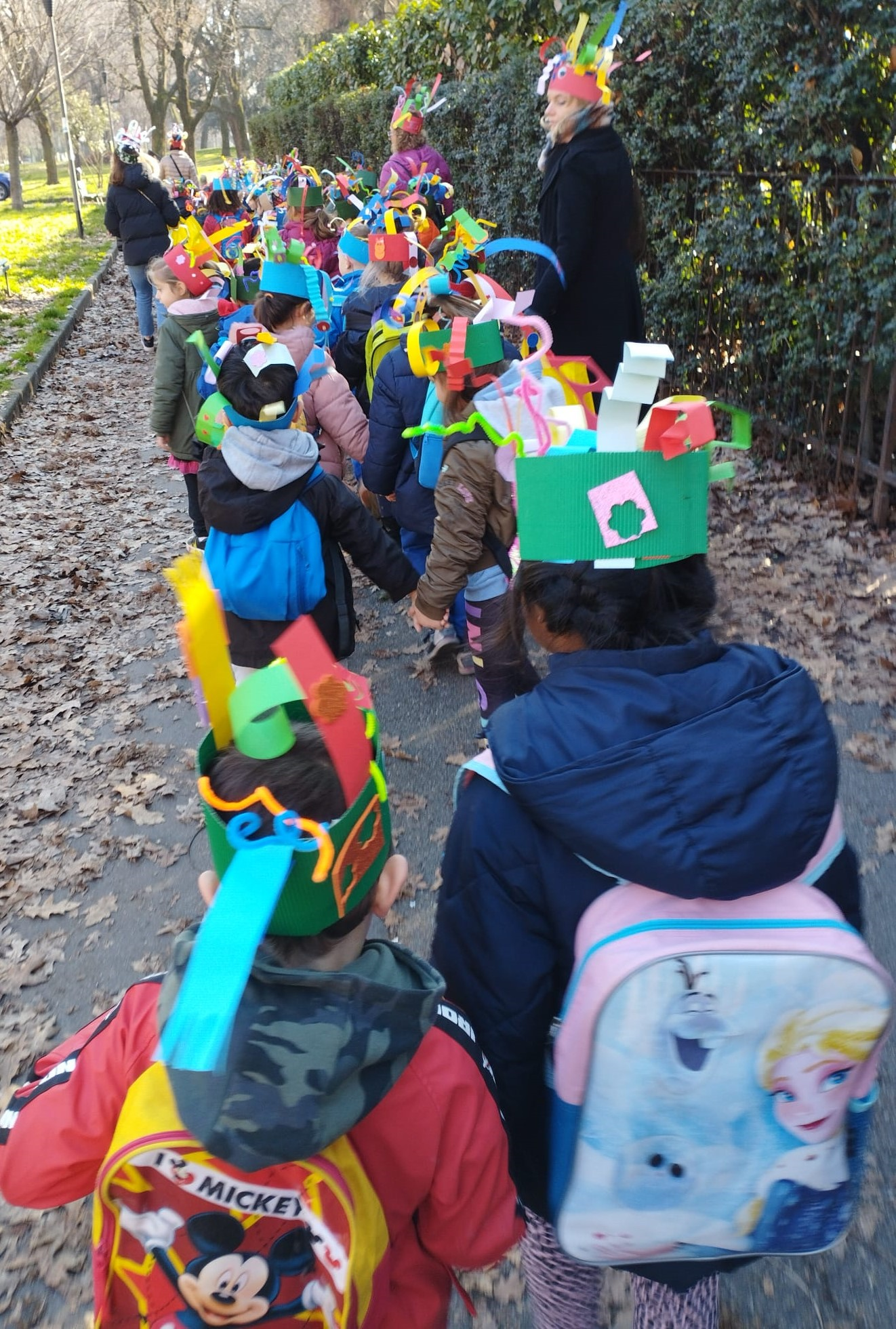 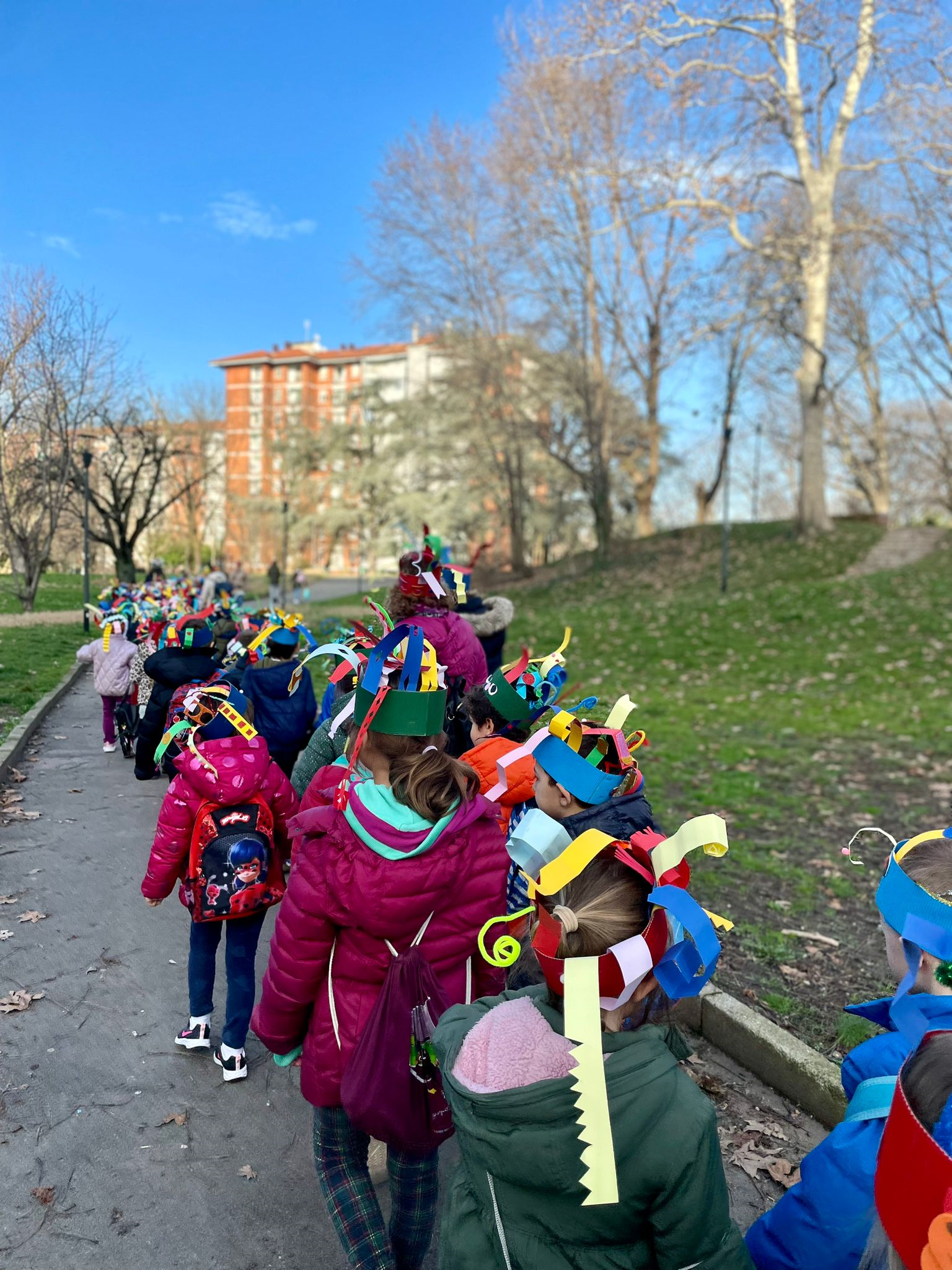 Classi Prime
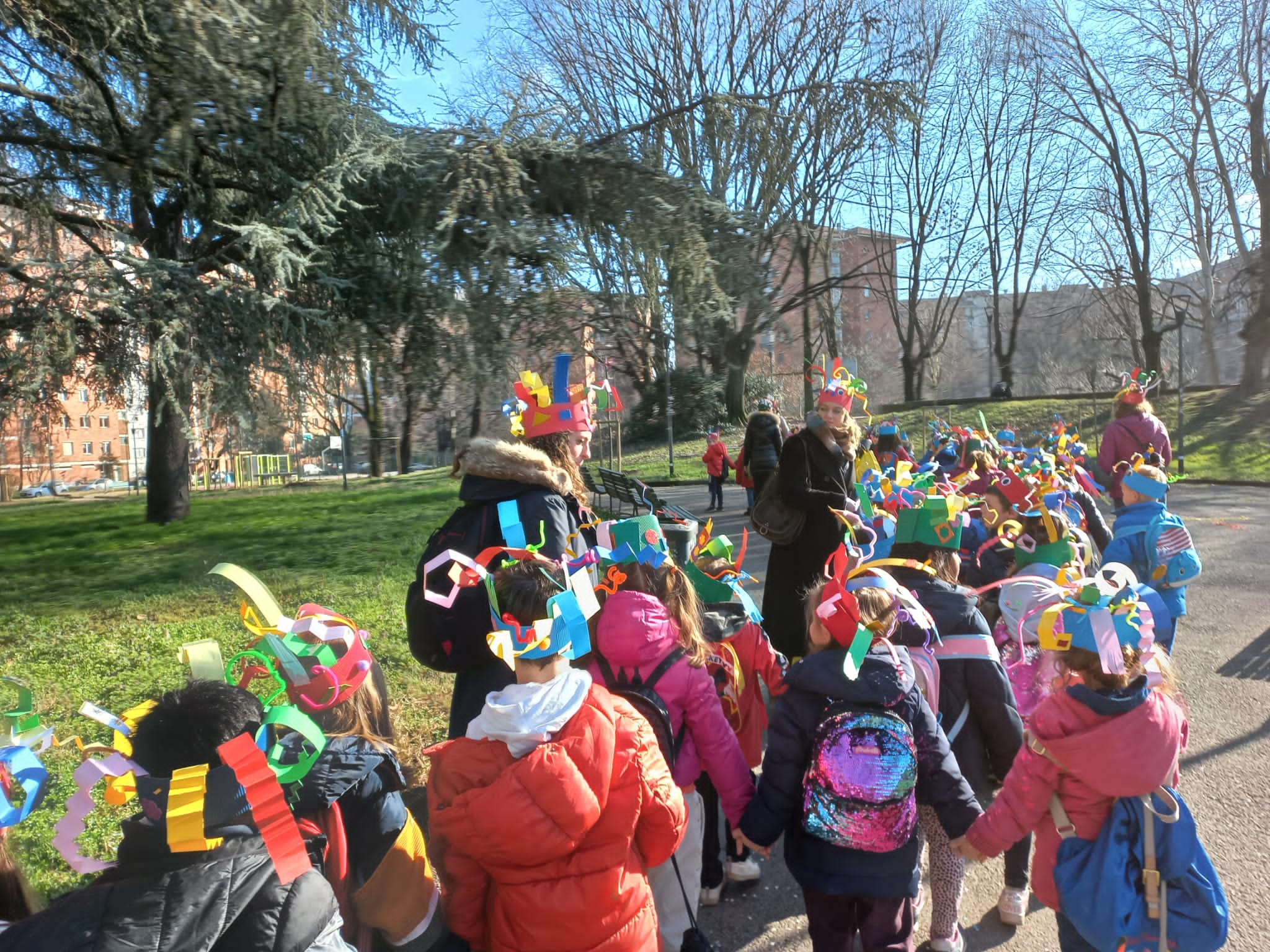 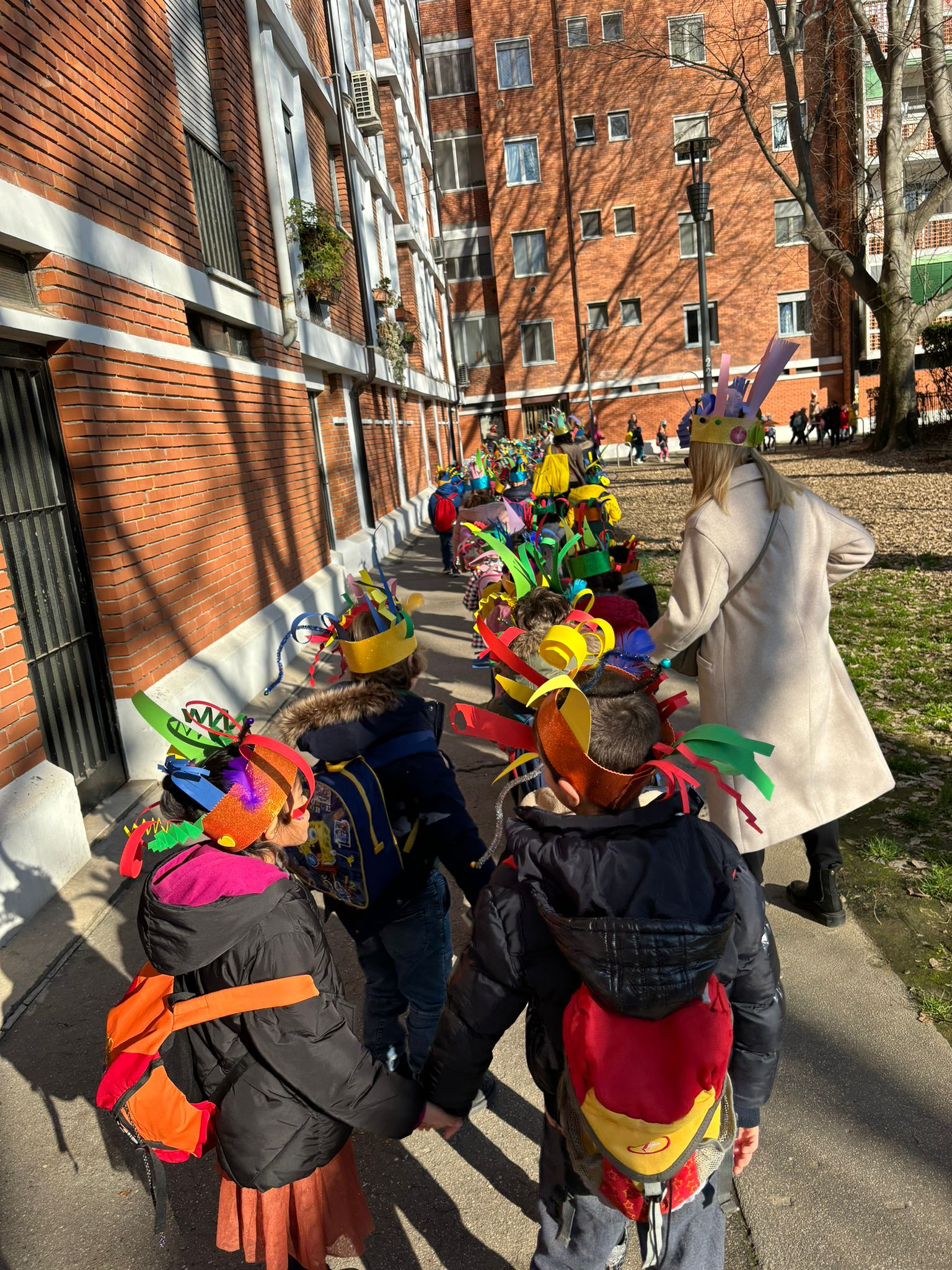 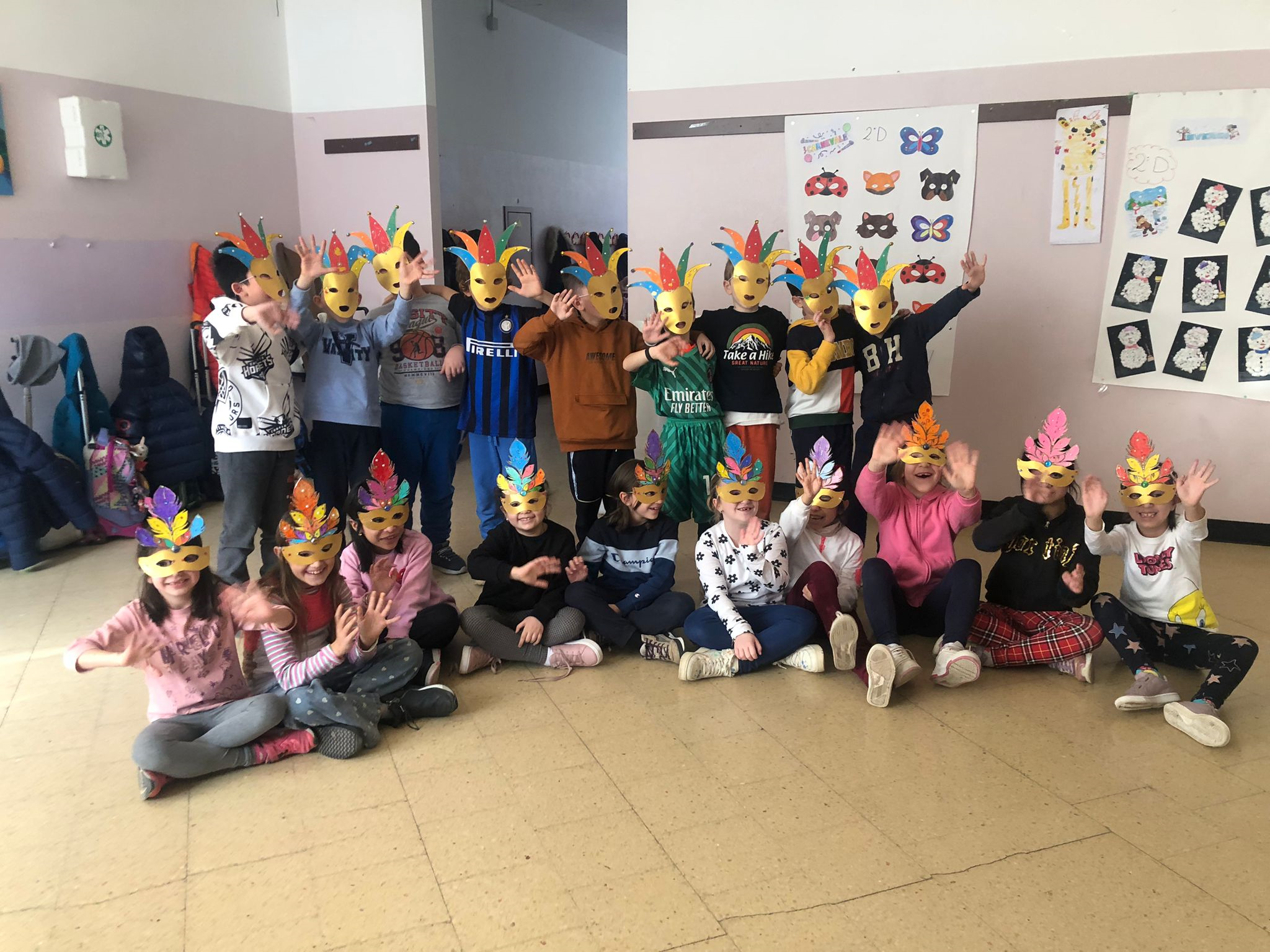 Classi 
seconde A e C
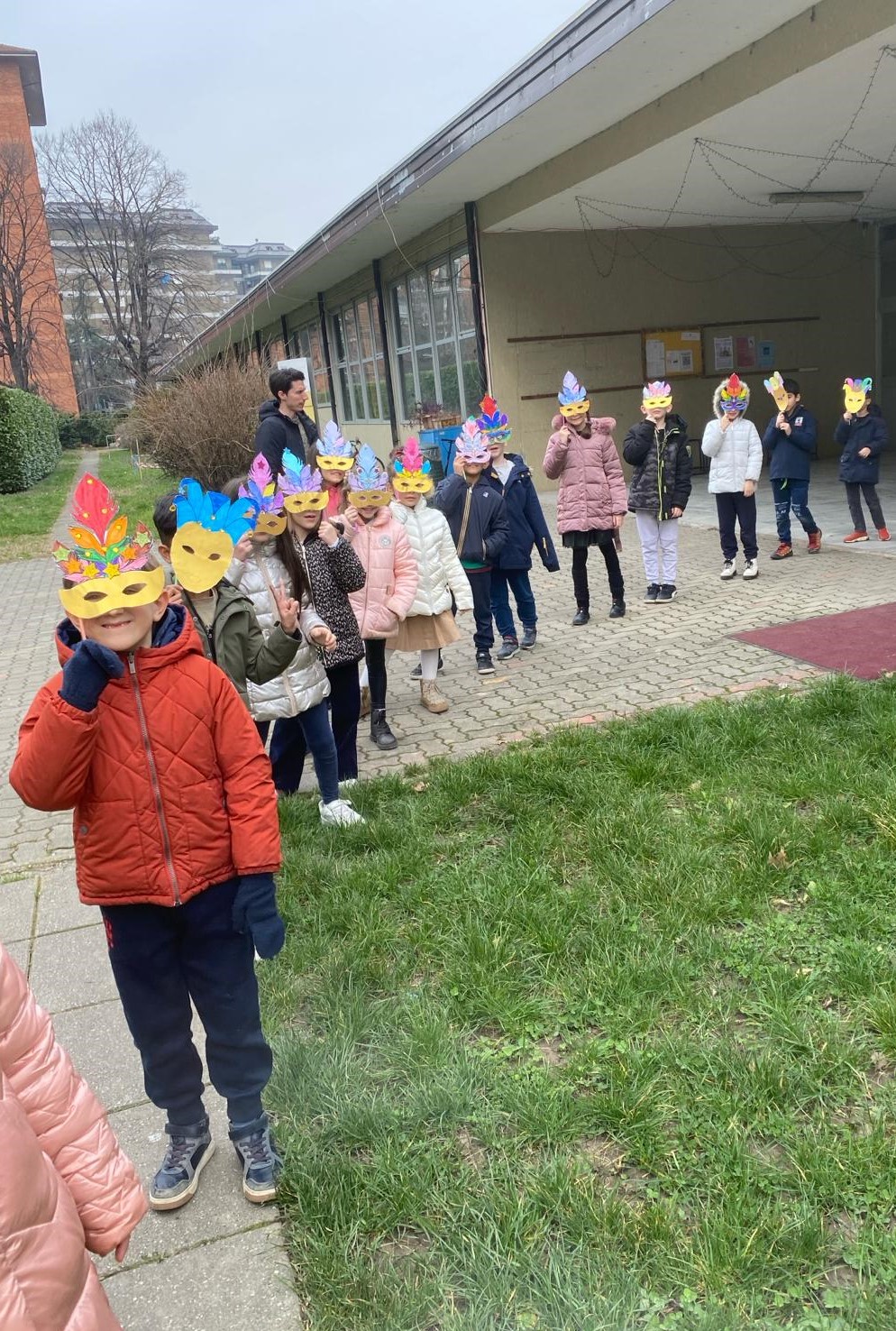 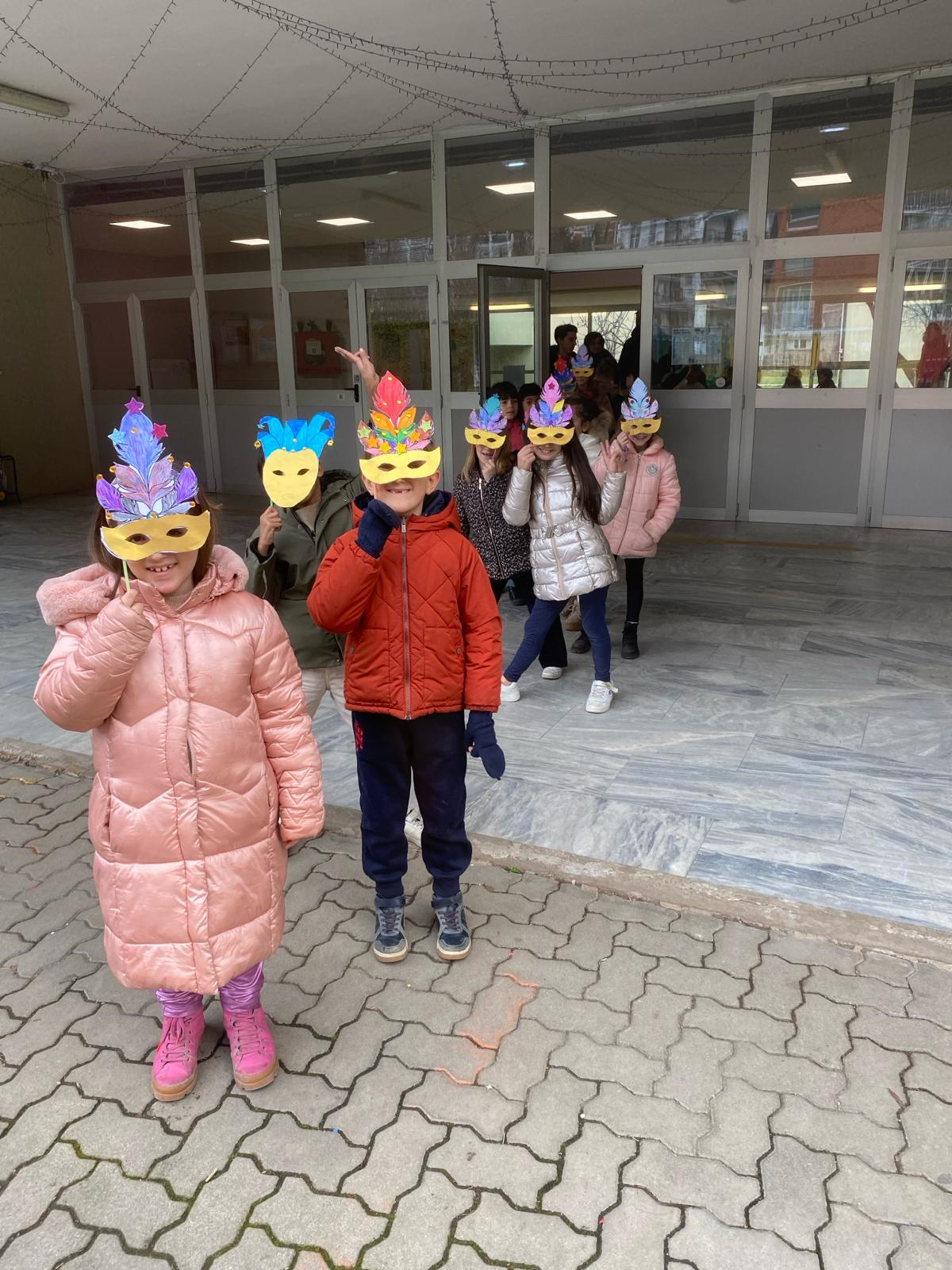 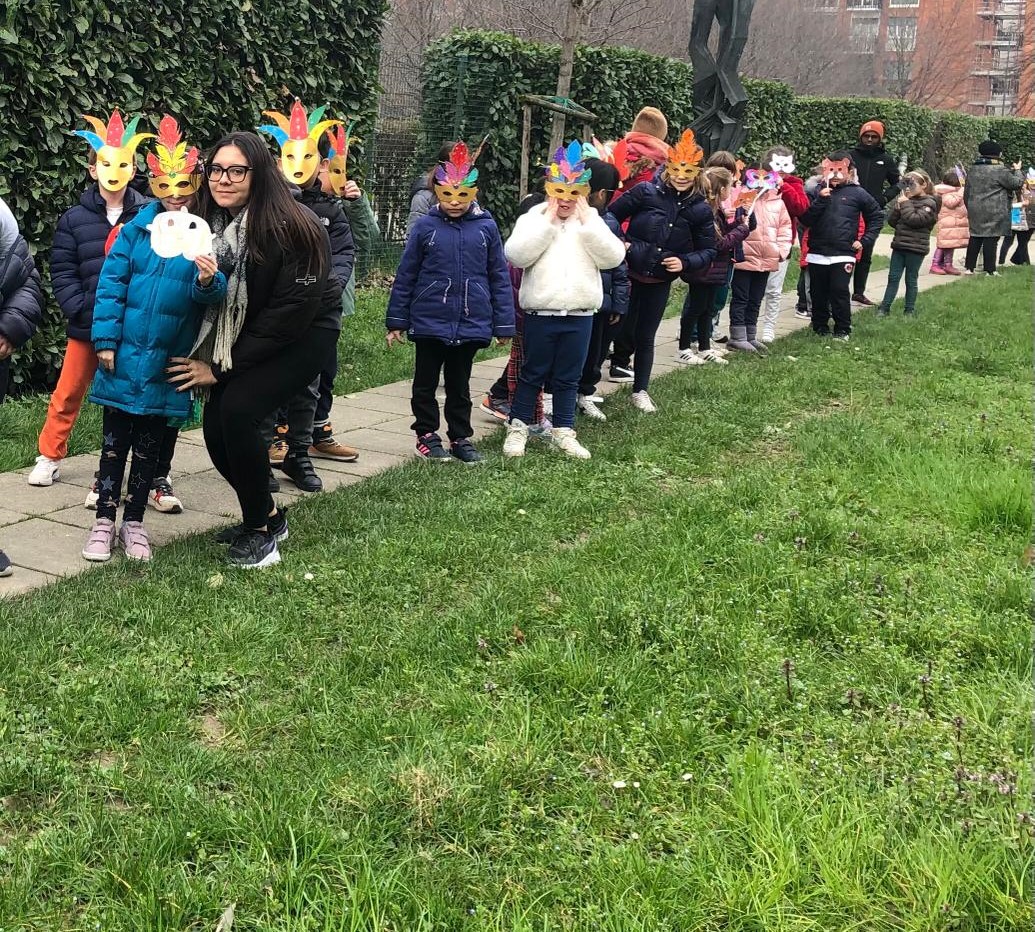 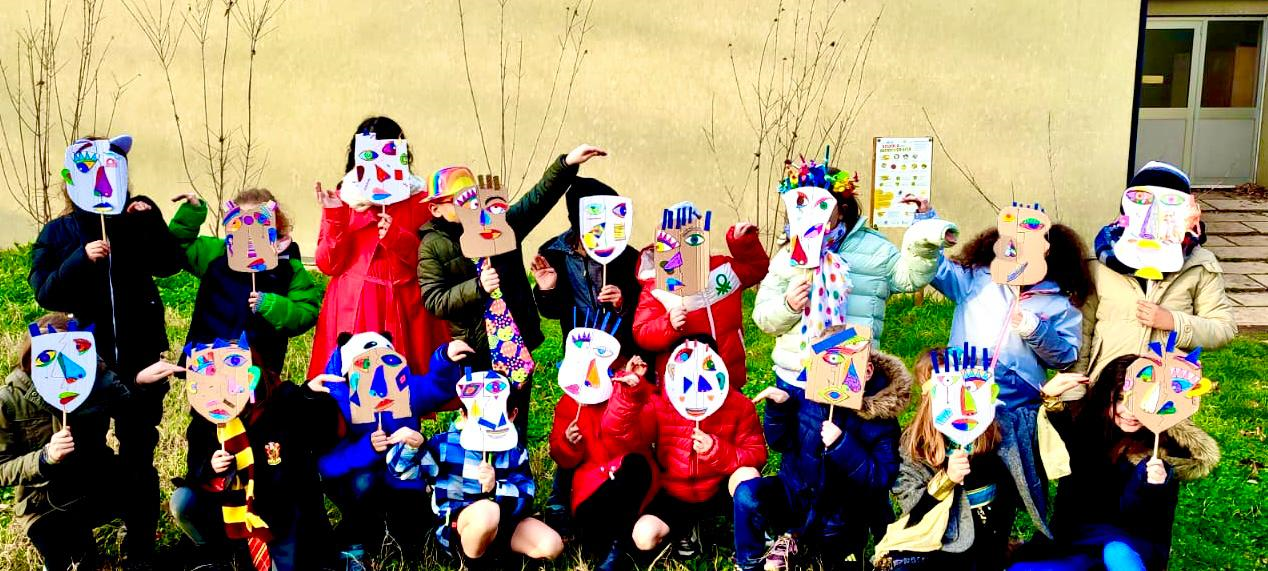 Big bang e Dinosauri
Terza A
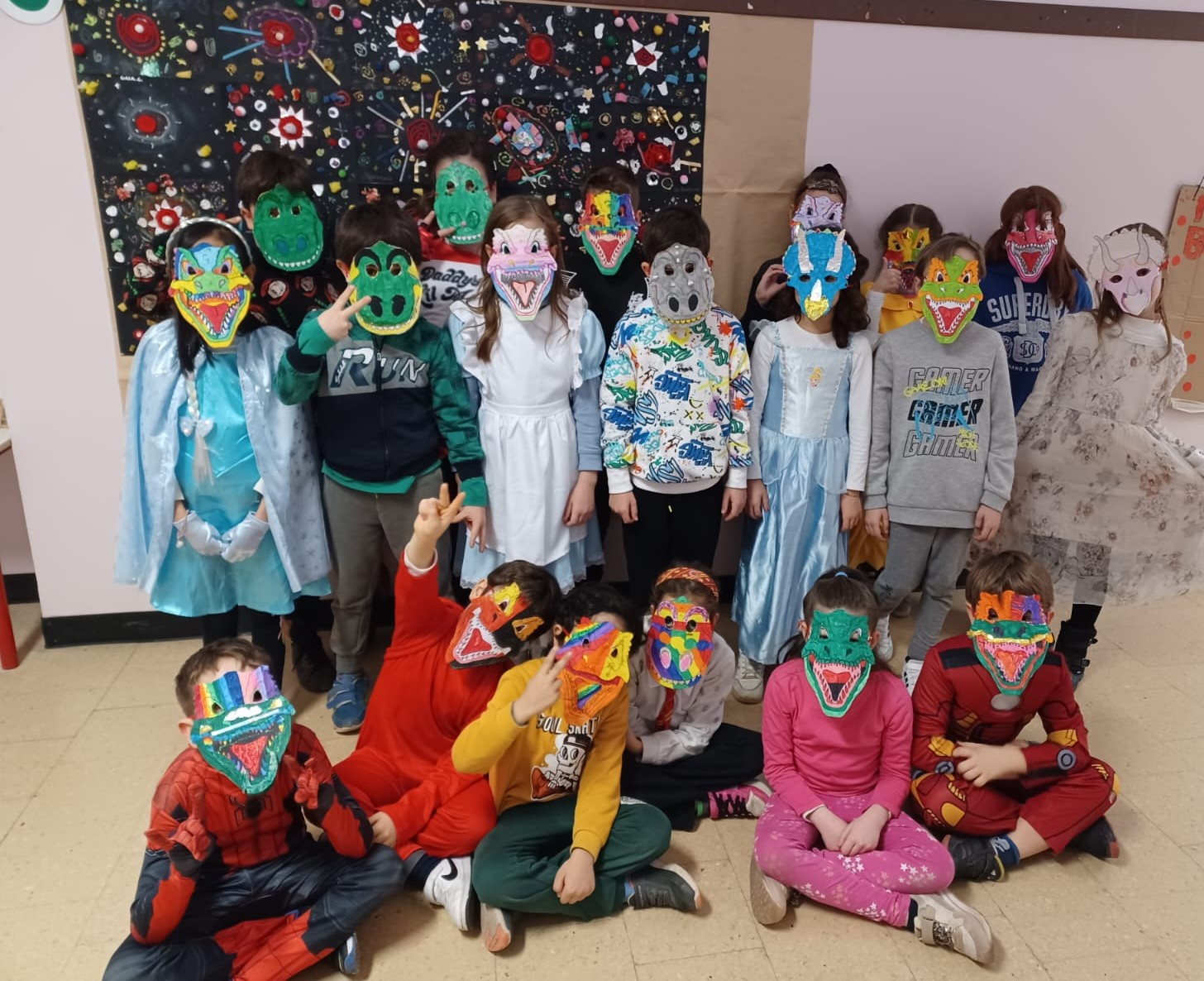 Picasso
Terza B
Il Faraone Tutankhamon
Quarta A
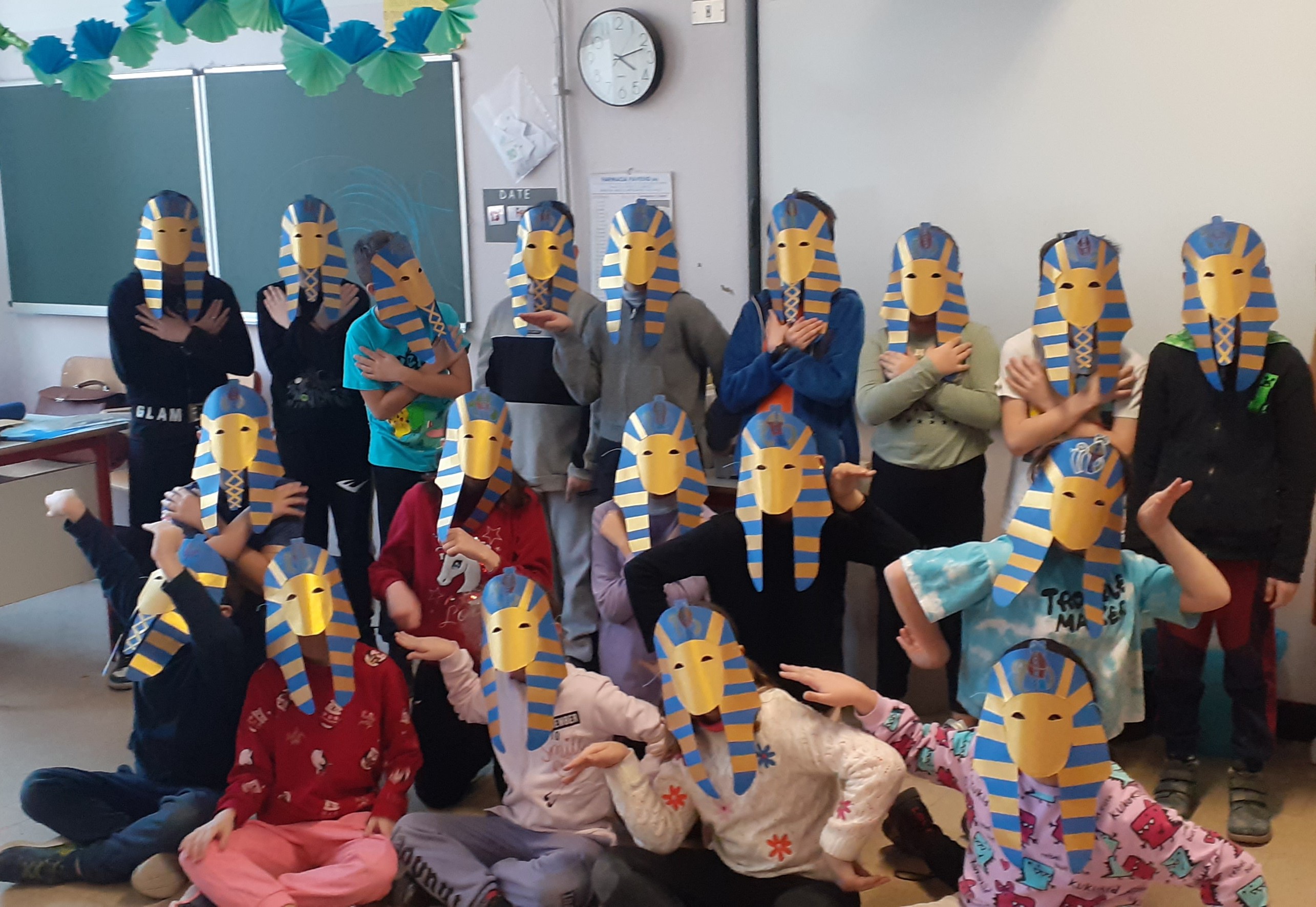 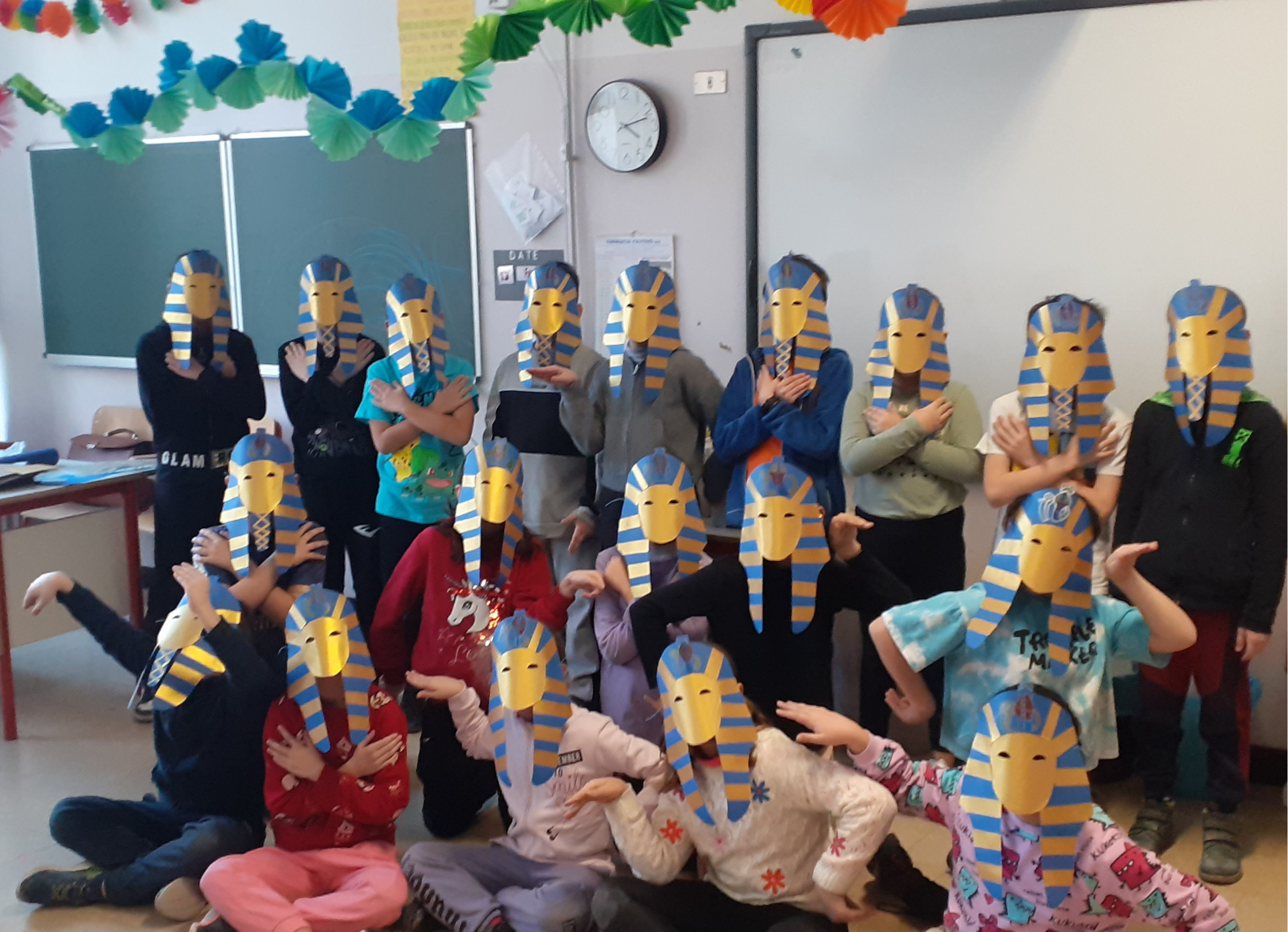 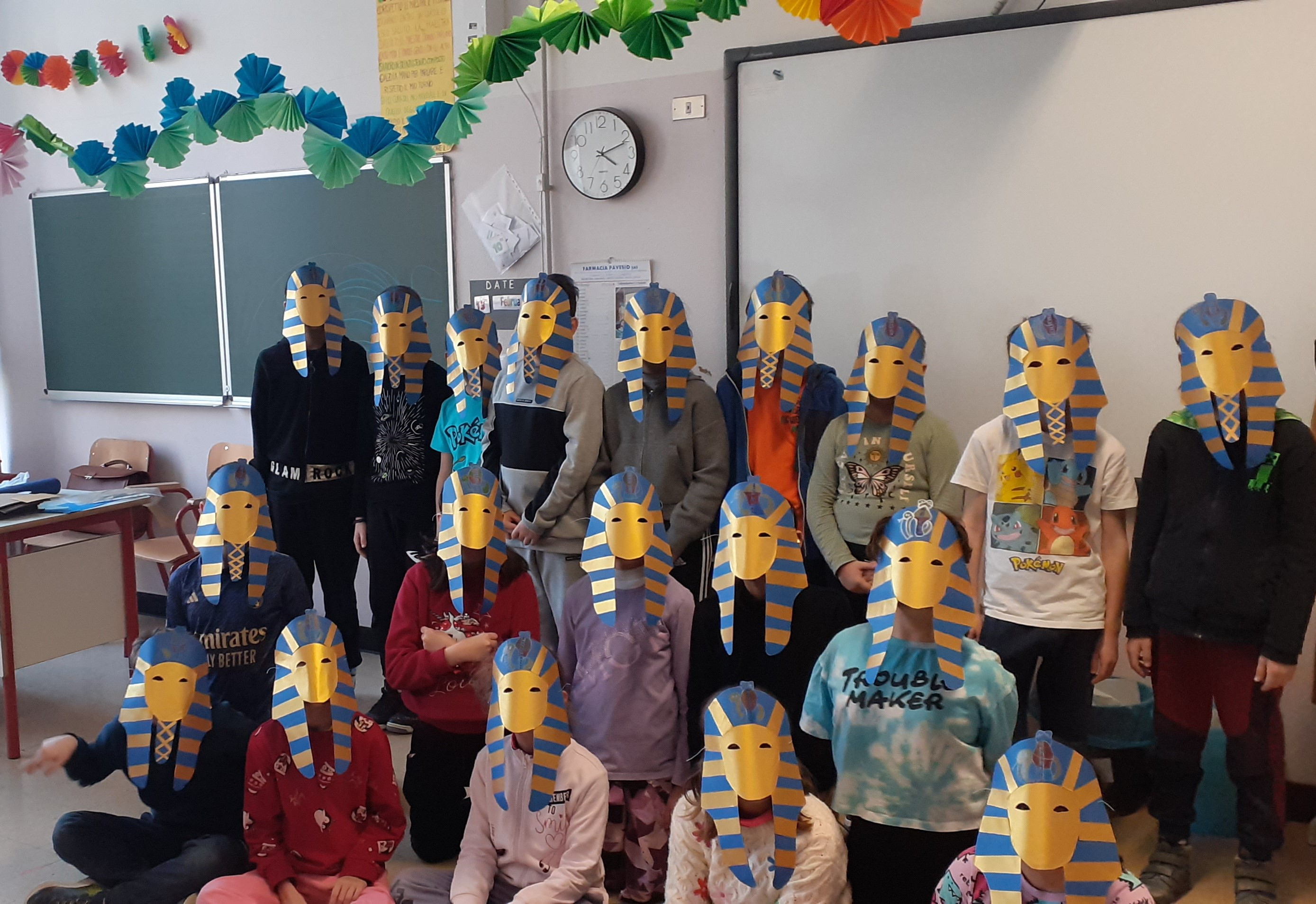 Classe quinta B
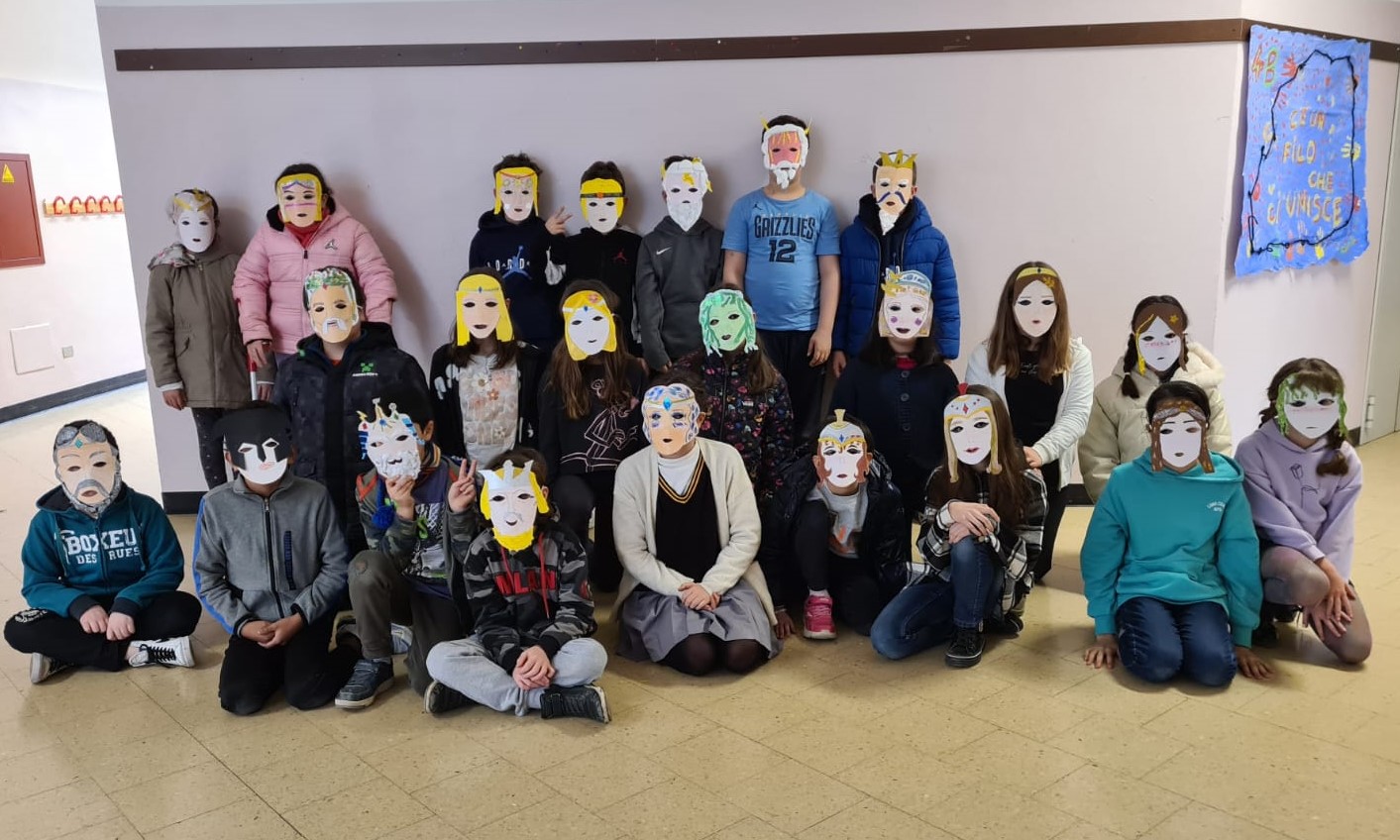